Context-free Grammar
Formal Methods Foundation
Baojian Hua
bjhua@ustc.edu.cn
Context-free Grammar: History
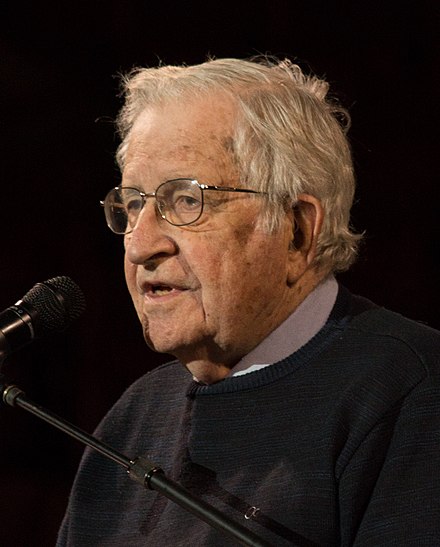 Developed by Noam Chomsky in 1956
To study linguistics
A long time standing question in understanding natural languages (even to today’s deep learning)
First used in the design of the Algo language
Backus, Naur, 1957-60
Expressive enough to encode language syntax, yet simple enough to write parsers
Context-free Grammar (CFG)
A CFG consists of 4 components:
a set of terminals (tokens): T
a set of nonterminals: N
a set of production rules: P
s -> t1  t2  … tn
with sN, and t1, …, tn (T ∪N)
a unique start nonterminal: S
Example
// SLP as in Tiger book chap. 1 (simplified):

N = {S, E}
T = {SEMICOLON, ID, ASSIGN, PRINT, LPAREN, RPAREN, 
     NUM, PLUS, TIMES,, 
,,}
S = S

S  -> S SEMICOLON S
    | ID ASSIGN E
    | PRINT LPAREN E RPAREN
E  -> ID
    | NUM
    | E PLUS E
    | E TIMES E
Derivation
A derivation:
Starts with the unique start nonterminal S 
repeatedly replacing a right-hand nonterminal T  by the body of a production rule of the nonterminal T
stop when right-hand are all terminals
The final string consists only of terminals and is called a sentence (program)
Example
S -> S ; S
   | id = E
   | print (E)
E -> …
S -> … (a choice)
derive me
x = 5;
print (x)
Example
S -> S ; S
   | id = E
   | print (E)
E -> id
   | num
   | E + E
   | E * E
S -> S ; S
  -> x = E ; S
  -> x = 5 ; S
  -> x = 5 ; print (E)
  -> x = 5 ; print (x)
derive me
x = 5;
print (x)
Another Try to Derive the same Program
S -> S ; S
   | id = E
   | print (E)
E -> …
S -> x = E
  -> x = 5
  -> ??? // stuck! :-(
derive me
x = 5;
print (x)
Derivation
For same string, there may exist many different derivations
left-most derivation
right-most derivation
Parsing is the problem of taking a string of terminals and figure out whether it could be derived from a CFG
If not, error-detection
Parse Trees
Derivation can also be represented as trees
useful to understand AST (discussed later)
Idea:
each internal node is labeled with a nonterminal
each leaf node is labeled with a terminal
each use of a rule in a derivation explains how to generate children in the parse tree from the parent
Example
S -> S ; S
   |  …
S
S
S
;
derive me
=
E
print
(
E
)
x
x = 5;
print (x)
5
x
Parse Tree has Meanings:post-order traversal
S -> S ; S
   |  …
S
S
S
;
derive me
=
E
print
(
E
)
x
x = 5;
print (x)
5
x
Ambiguous Grammars
A grammar is ambiguous if the same sequence of tokens can give rise to two or more different parse trees
Example
E -> num
   | id
   | E + E
   | E * E
E -> E + E
  -> 3 + E
  -> 3 + E * E
  -> 3 + 4 * E
  -> 3 + 4 * 5
derive me
E -> E * E
  -> E + E * E
  -> 3 + E * E
  -> 3 + 4 * E
  -> 3 + 4 * 5
3+4*5
Example
E
E
+
E
3
E
*
E
E -> num
   | id
   | E + E
   | E * E
4
5
E -> E + E
  -> 3 + E
  -> 3 + E * E
  -> 3 + 4 * E
  -> 3 + 4 * 5
E
E
*
E
E -> E * E
  -> E + E * E
  -> 3 + E * E
  -> 3 + 4 * E
  -> 3 + 4 * 5
5
E
+
E
3
4
Ambiguous Grammars
Problem: compilers make use of parse trees to interpret the meaning of parsed programs
different parse trees have different meanings
eg:  4 + 5 * 6  is not (4 + 5) * 6
languages with ambiguous grammars are DISASTROUS;  the meaning of programs isn’t well-defined!  You can’t tell what your program might do!
Solution: rewrite grammar to equivalent forms
Eliminating ambiguity
For programming language syntax, ambiguity often arises from missing operator precedence or associativity
* is of high precedence than +
both + and * are left-associative
Why or why not?
Rewrite grammar to take account of this
Example
E -> num
   | id
   | E + E
   | E * E
E -> E + T
   | T
T -> T * F
   | F
F -> num
   | id
Q: is the right grammar ambiguous? Why or why not?
The layered approach is very effective in eliminating ambiguity. To be discussed later.
Summary
Context-free grammar is a math tool for specifying language syntax
among others…
Writing parsers for general grammar is hard and costly
But there are efficient enough algorithms
Refer to your favorite compile textbook